Приготовление завтрака
Вариант № 2
(из меню свободного выбора блюд)
Нарезка мяса
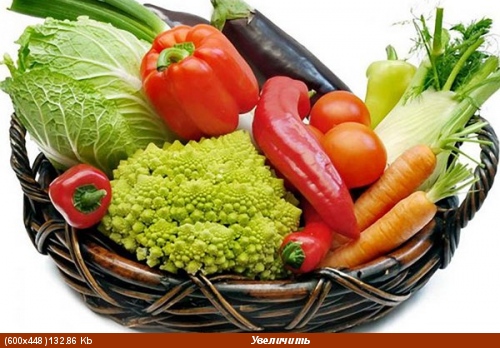 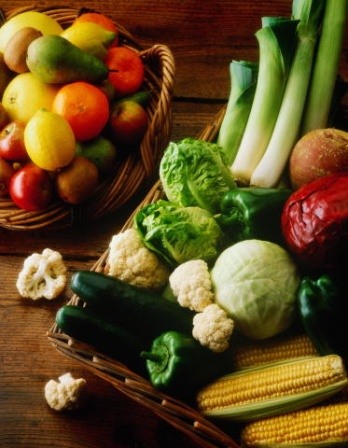 Подготовка овощей
Пассируются  ароматные овощи
Томится сочное мясо
Плов готов!
Вкусно и полезно
Свекольная закуска
Шиповник уже настоялся
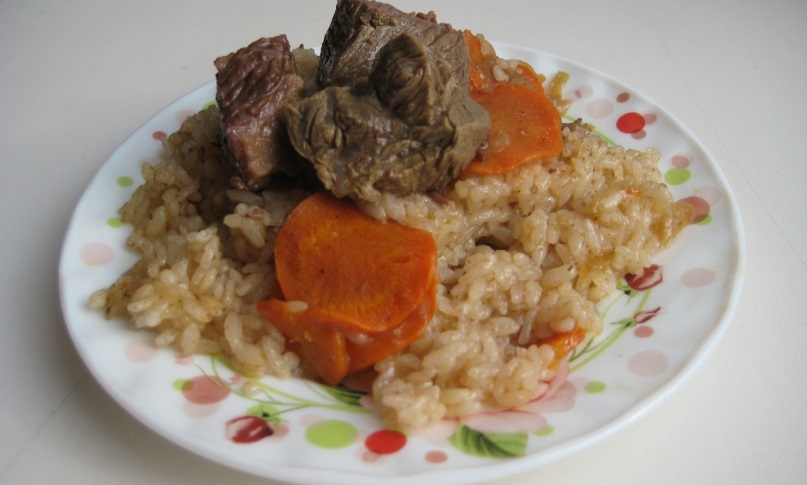 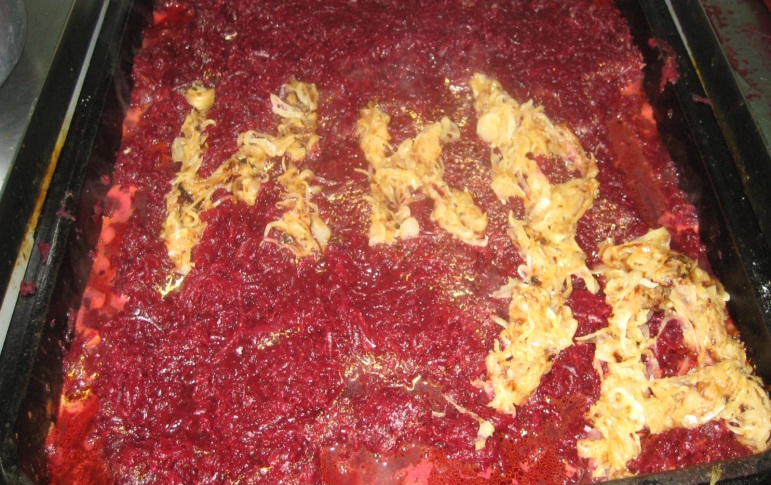 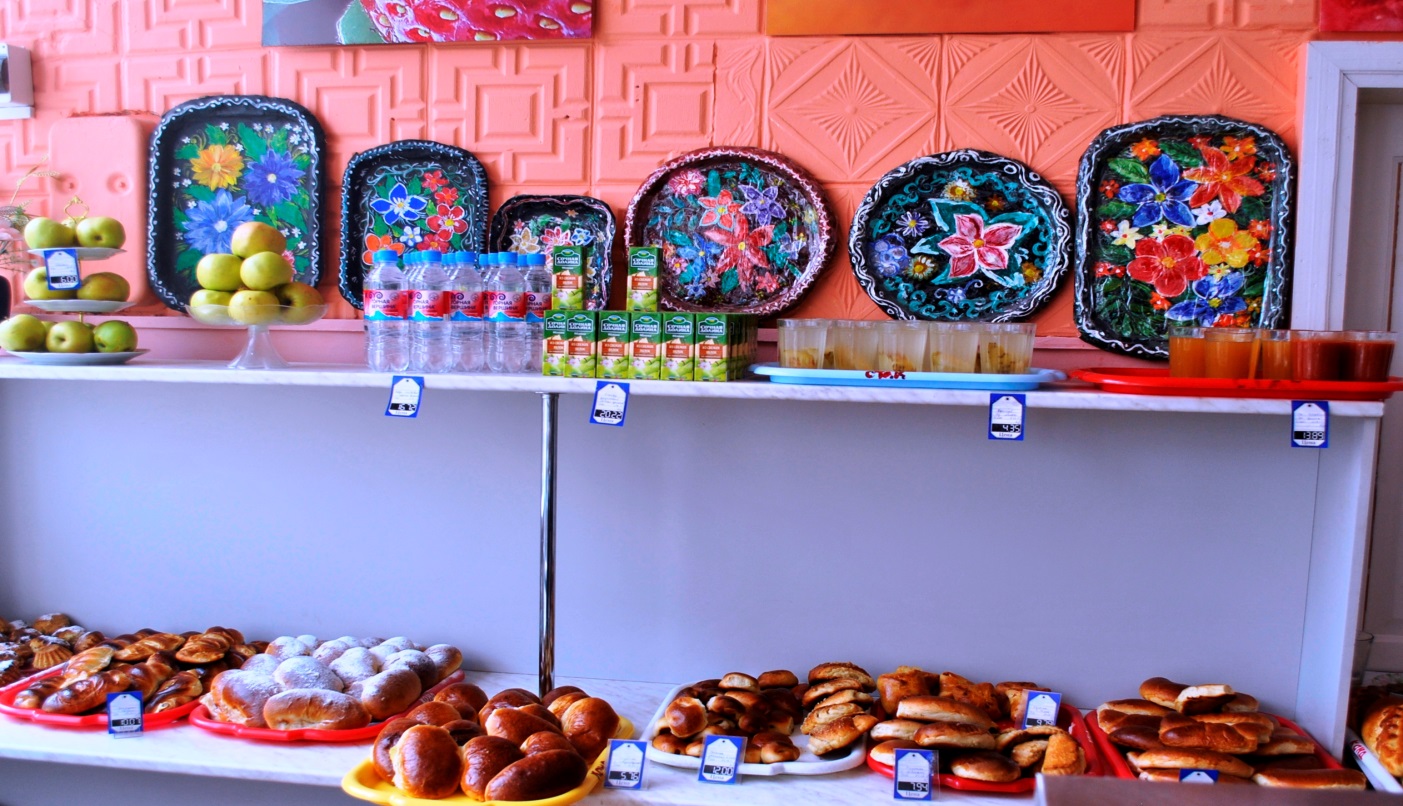 Выбирай на свой вкус! Приятного аппетита!